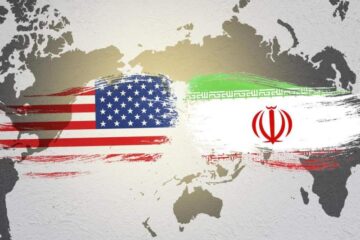 کارگاه جنگ ترکیبی و جهاد تبیین
با رویکرد نقش آفرینی پاسداران و بسیجیان
فهرست:
مقدمه:
شناخت چیستی، ابعاد، شیوه ‌ها و ابزارهای جنگ ترکیبی نخستین گام در بازشناسی تهدیدهای بالقوه و بالفعل در این زمینه و چاره ‌اندیشی برای مقابله با آنهاست. جمهوری اسلامی ایران به عنوان کشوری موثر و جریان‌ساز در منطقه خاورمیانه و در عرصه بین‌المللی، همواره از ناحیه آمریکا و هم ‌پیمانان آن در معرض انبوهی از تهدیدها قرار دارد؛ تهدیدهای چندوجهی که در چارچوب جنگ‌های هیبریدی یا جنگ‌های ترکیبی می‌گنجد.
جنگ‌های ترکیبی از معمول ‌ترین و پیچیده‌ترین انواع منازعات در عرصه بین‌المللی هستند که این روزها از سوی بازیگران دولتی و غیردولتی به کارگرفته می‌شود. جمهوری اسلامی ایران سال‌هاست به دلیل نوع کنشگری خود در عرصه سیاست بین‌ الملل، هدف جنگ‌های ترکیبی دشمنانش قرار گرفته است؛ جنگ‌هایی که رهبر معظم انقلاب هم بارها بر لزوم آمادگی، تدبیراندیشی و هماوردی در برابر آن تاکید کرده‌اند.
رهبر معظم انقلاب در ۱۹ بهمن ۱۴۰۰، در سالروز بیعت تاریخی همافران نیروی هوایی با امام خمینی(ره) در دیدار جمعی از فرماندهان نیروی هوایی و پدافند هوایی ارتش تصریح کردند: «امروز مقابله با تهاجم دشمن برای تحریف واقعیت ‌ها، دستاورد ها، پیشرفت‌ ها و اقدامات حماسه‌آمیز نظام اسلامی نیازمند یک حرکت دفاعی و تهاجم ترکیبی با محوریت فریضه فوری و قطعی جهاد تبیین است.»
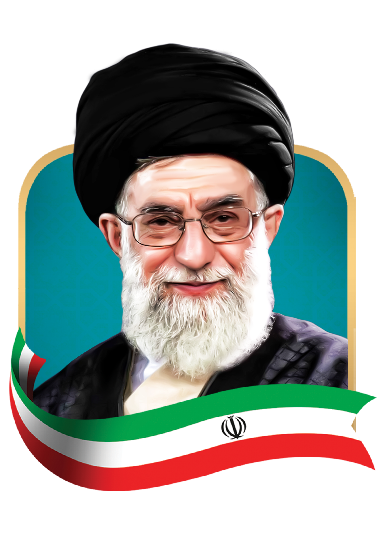 رهبر معظم انقلاب  با اشاره به تهاجم ترکیبی جبهه دشمن علیه ایران یعنی تهاجم اقتصادی، سیاسی، امنیتی، رسانه ‌ای و دیپلماسی تأکید کردند: «در مقابل این تهاجم ترکیبی و دسته‌ جمعی، نمی‌تو انیم همیشه در موضع دفاعی بمانیم و ما نیز باید در زمینه‌ های مختلف از جمله رسانه ‌ای، امنیتی و اقتصادی تهاجم ترکیبی کنیم که در این زمینه اهل فکر و اقدام بخصوص مسئولان، موظف به تلاش هستند.»
جنگ‌های  هیبریدی یا جنگ‌های ترکیبی را که خود طیف وسیعی از جنگ‌های نوین را در بر می‌گیرد، می‌توان از مقوله‌هایی دانست که شناخت و سیاست‌گذاری دفاعی در برابر آن در راستای ارتقای امنیت ملی لازم و ضروری است؛ امنیتی که این روزها خود به مفهومی چند وجهی در عرصه بین‌الملل تبدیل شده و محافظت از همه ابعاد عینی و ذهنی آن از وظایف اصلی حکومت‌ها است.
از سوی دیگر در میان اقدام های چند وجهی ، جنگ نرم و شناختی به لحاظ اثرگذاری بر مؤلفه های قدرت نظام اسلام ،هدف قرار دادن اعتماد جامعه نسبت به حاکمیت و نابود کردن سرمایه اجتماعی کشور در رأس اقدامات دشمن است و در برابر آن روشنگری و جهاد تبیین برای مقابله بموقع در اولویت و فوری قرار دارد . 
تشدید تحرکات طراحی شده در سال 1401 و رخداد اغتشاشات و انباشت دروغ پراکنی ، تحریف ، شایعه و وارونه سازی واقعیت ها  ایجاب می کند با ارتقاء توانمندی پاسداران و بسیجیان و نیروهای جبهه انقلاب اسلامی ، ترفند های  پیچیده و سخت آینده  را خنثی نماییم . 
در مطالب تنظیم شده، ضمن تبیین جنگ ترکیبی و جهاد تبیین ، انتظار است ، دانش پژوهان با مشارکت در مباحث و ارتقاء دانش خود ، مهارت های لازم را برای میدان داری در عرصه تهاجم ترکیبی بویژه جهاد تبیین را کسب نمایند . ان شا ء الله
بخش اول بحث: جنگ ترکیبی
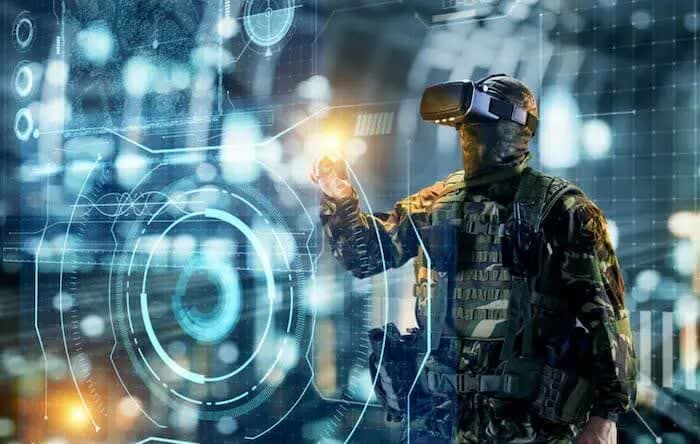 جنگ ترکیبی
1- چیستی جنگ ترکیبی:
جنگ آمیخته یا جنگ ترکیبی یک راهبرد نظامی گفته می‌شود که آمیخته‌ای از جنگ سیاسی، جنگ کلاسیک، جنگ نامنظم، جنگ مجازی، خبررسانی جعلی، دیپلماسی، جنگ دادگاهی، مداخله در انتخابات کشورهای خارجی، برهم زدن بافت جمعیتی، مهاجرپذیری، یورش فرهنگی، ایجاد تضاد دینی و اینگونه موارد ساخته شده باشد.
در واقع طیف گسترده‌ای از ابزارهای متعدد به شیوه متقارن یا نامتقارن در این نوع جنگ که نبردی غیرخطی به شمار می رود مورد استفاده قرار می‌گیرد.
ابهام، پیچیدگی و چند بعدی بودن؛ اینها مهم ترین ویژگی های مدرن ترین شیوه جنگی است. جنگی که در دنیا به آن Hybrid War و در ایران به آن جنگ ترکیبی می گویند. نقطه عطف تغییر جنگ های کلاسیک جنگ های هیبریدی، جنگ 33 روزه رژیم صهیونیستی و حزب الله لبنان در سال 2006 بود. جایی که سید حسن نصرالله اعلام کرد: «مقاومت دیگر قواعد جنگ را رعایت نخواهد کرد و ما این حق را داریم تا در هر زمان، هر مکان و به هر شیوه ای، با دشمن روبرو شویم.» عدم رعایت قواعد جنگ باعث شد الگوی جدیدی در میدان جنگ به نمایش گذاشته شود.
ویژگی های عمومی و راهبردی جنگ ترکیبی
۱- در هم  تنیدگی  و تاثیرگذاری متقابل تهدیدهای نظامی با تهدیدهای امنیتی
۲- قدرت غافلگیری بالا ( فریب، قدرت مخفی سازی، تهاجم دور از انتظار، استقرار دور)
۳- اشراف اطلاعاتی با توجه به امکانات گسترده در فضا، هوا، زمین و دریا
۴- عملیات پر شدت و متمرکز در زمان کوتاه (گریز از  فرسایشی شدن  جنگ)
۵- گستردگی عملیات از نظر جغرافیا و بُعد مکان (سطح،  زیرسطح، هوا و فضا)
۶- فناوری محور بودن
۷- تکیه بر عملیات مخصوص چند نیرویی
۸- گسترش و  سیالی کردن میدان جنگ
۹- تلفیق توانمندی ها (نرم، نیمه سخت و سخت)
۱۰- حمله به توانمندی های راهبردی و مراکز ثقل دشمن
۱۱- بهره گیری از عملیات گسترده روانی با استفاده از تکنیک ها و  تاکتیک های رسانه ای و فضای سایبر
۱۲- کاهش چرخه زمان اطلاعات و زمان اجرای اطلاعات
۱۳- افزایش دقت هدف گیری و هوشمند شدن سلاحها  بعنوان  مثال افزایش دقت، سرعت و قدرت تخریب موشکها (کاهش هواپیماها و مهمات)
۱۴- نزدیکی سطوح راهبردی، عملیاتی و راه کنشی جنگ
جنگ های آینده چگونه است : ویژگی های عمومی و راهبردی
۱۵- همزمانی عملیات در سطوح راهبردی، عملیاتی و راه کنشی
۱۶- عملیات نظامی تاثیر محور با تمرکز بر نقاط ثقل و ستون فقرات کشور مقابل
۱۷- دور ایستایی جنگ آینده
۱۸- ارزش محوری و آرمانی بودن (ایدئولوژی و هدف های بلند مدت)
۱۹- مردم پایه بودن
۲۰- دریا پایه و هوا پایه بودن (استفاده حداقل از نیروی زمینی)
۲۱- استفاده از گروه های تروریستی فراملی و فرو ملی در محیط قومی-مذهبی
۲۲- خصوصی سازی و استفاده از توان شرکتهای امنیتی در پوشش شرکتهای تجاری
۲۳- شناخت محور بودن ۲۴- هم طراز نبودن
۲۵- نا برابر بودن
۲۶- قابلیت محور بودن
۲۷- بسیج توانمندی و مولفه های قدرت ملی
۲۸- متنوع شدن محیط تهدیدات و نوع عملیات
2- ابزارهای جنگ هیبریدی
جنگ های ترکیبی تنها به میدان نبرد محدود نیست، در یک تعریف جامع تر که در کنفرانس امنیتی مونیخ در سال ۲۰۱۵ ارائه شده، نبرد هیبریدی شامل ترکیبی از ابزارهای مختلف متعارف و غیرمتعارف است. این ابزارها از دیپلماسی تا جنگ نظامی در هشت ابزار تعریف شده است:
برای شناسایی بهتر ابعاد جنگ هیبر یدی به توضیح اجمالی و کلی در مورد هر یک از مولفه‌های آن می‌پردازیم. هر یک از این جنگ ‌ها خود ابزارها و شیوه‌ های متنوعی را در خود جای داده که به مرور زمان و گسترش عرصه ارتباطات، توسعه یافته‌ اند.
۱. به کارگیری یک استراتژی اقتصادی از سوی کشور متخاصم  با هدف تضعیف اقتصاد کشور مقابل ذیل عنوان کلی جنگ اقتصادی تعریف می‌ شود که بارزترین روش ‌های آن محاصره اقتصادی و تحریم است. هدف جنگ اقتصادی تسخیر یا کنترل منابع حیاتی اقتصادی رقیب است.
۲. نبرد مجازی یا جنگ سایبری به نوعی از نبرد اطلاق می ‌شود که دو طرف در آن از شبکه‌های رایانه‌ای به عنوان ابزار استفاده کرده و نبرد را در فضای مجازی جاری می‌کنند. هدف از این نوع جنگ تخریب سیستم‌ های اطلاعاتی و ارتباطاتی است. این نبرد حرکتی در جهت تغییر موازنه اطلاعات و دانش به نفع طرف دیگر است.
۳. جنگ اطلاعاتی مجموعه ‌ای از فنون شامل گردآوری، انتقال، حفاظت، جلوگیری از دسترسی، ایجاد اغتشاش و افت کیفیت در اطلاعات را در بر می‌ گیرد که به وسیلۀ آن یکی از دو طرف درگیر  به مزیت چشمگیر در عرصه دسترسی به اطلاعات دست یافته و آن را حفظ می‌کند.
۴. جنگ نامنظم و چریکی اصطلاحی کلی است که برای تشریح عملیات نظامی در منطقه تحت کنترل دشمن و با استفاده از منابع و ساکنان بومی به کار می‌ رود و از سوی منابع خارجی پشتیبانی و هدایت می‌شود.
۵. استفاده نیروهای ویژه گروهی از نیروهای مسلح هستند که آموزش ‌های سختی می ‌بینند و در عملیات‌ با ریسک بالا شرکت می‌کنند. عملیات مخفیانه، جنگ ‌های نامتعارف، عملیات جاسوسی، بازداشت یا کشتن افراد مهم و ... از طریق نیروهای ویژه و حرفه‌ ای در کشور هدف انجام می ‌شود.
۶. حمایت از نا بسامانی‌ها و شورش ‌های محلی هم از دیگر ابزارهایی است که در جنگ ‌های هیبر یدی با موج ‌سواری روی نا رضایتی‌های داخلی و حمایت از آن با هدف تضعیف اقتدار و اضمحلال نیروی طرف مقابل به کارگرفته  می‌شود.
۷. جنگ با نیروهای کلاسیک نظامی هم بخشی از جنگ هیبر یدی است. جنگ نظامی نه تنها در نقطه مقابل جنگ هیبر یدی قرار ندارد، بلکه بخشی از آن محسوب می‌شود، به این معنی که ممکن است همزمان از نیروهای کلاسیک نظامی برای پوشش بخشی از ابعاد چند وجهی جنگ ترکیبی به ویژه در حوزه سخت آن استفاده شود.
۸. دیپلماسی به عنوان مکانیسمی برای اعمال قدرت نرم در عرصه عمل بخشی دیگر از جنگ هیبر یدی است. دیپلماسی یعنی توانایی حضور در جوامع خارجی و اثرگذاری بر اذهان مردم از طریق بهره ‌مندی از روش ‌های ارتباط جمعی به گونه ‌ای که دولت‌ ها و ملت ‌های دیگر تمایل مثبتی نسبت به کشور به کار برنده دیپلماسی عمومی در ذهن خود احساس کنند و رفتار خود را بر این اساس سمت و سو دهند.
9. جنگ شناختی تکامل یافته ترین، پیشرفته ترین، عمیق‌ترین و وسیع‌ترین نوع جنگ نرم است. در جنگ شناختی تمامی ابزار رسانه ای برای تحت تأثیر قرار دادن قوه ادراکی افراد یک جامعه بکار گیری می شود . محور قرار دادن پیچیده‌ترین عضو شناختی انسان یعنی ذهن و مغز، جنگی نامرئی با بی نهایت سناریو است.
جنگ شناختی یعنی نفوذ به ذهن تک تک افراد برای دستکاری‌های ذهنی، تغییر نگرش، تغییر و تسلط بر مدل تحلیل اطلاعات در افراد، اثرگذاری بر تصمیم گیری، رفتار  و اقدامات افراد، پیش بینی کنش‌های رقیب، مدیریت هیجانات و احساسات و حب و بغض ها، مدل سازی ریاضی فرایند‌های ذهنی، استفاده حداکثری از هوش مصنوعی و فناوری‌های نوین و ... و فراتر از آن اهدافی است که مورد توجه جنگ هیبریدی قرار می‌گیرد.
10. جنگ تبلیغاتی یا پروپاگاندا نوعی جوسازی  رسانه ای و جنگ افروزی سیاسی است که در آن، اطلاعات هماهنگ و جهت‌دار برای بسیج افکار عمومی از طریق تبلیغات سیاسی پخش و فرستاده می‌شود. و با بمباردمان خبری و تحلیلی یک سویه و جانبدارانه در خصوص وقائع، افکار عمومی جامعه را کنترل می کنند. در این راستا، اغلب اوقات، واقعیت‌ها به‌طور گزینشی بیان و بازنمایی می‌شوند تا از سوی مخاطب، واکنش و رفتاری احساسی و نه آگاهانه سر بزند. نتیجه این امر، تغییر گرایش دلخواه به سوی هدفی است که برای مخاطب هدف‌گیری شده و به منظور پیشبرد یک برنامه سیاسی، درنظرگرفته شده‌است.
1- طرح سؤال از دانش پژوهان:
پس از تشریح مباحث مقدماتی و تشریح جنگ ترکیبی، اولین سؤال مورد بحث، پیشینه جنگ ترکیبی با ایران بر شماری شود و برخی از مصادیق آن توسط استاد تبیین گردد. 
بطور خاص اهداف و اتفاقات اغتشاشات سال 1401 به صورت تطبیقی با ابعاد و ابزار جنگ ترکیبی با نمونه های عینی تشریح شود .
3- پیشینه جنگ ترکیبی با ایران
الف) قبل از انقلاب اسلامی
1- کودتای 28 مرداد 1332
2- شهادت دانشجویان در 16 آذر 1332
3- حمایت از اقدامات شاه در سرکوب مردم و تحکیم پایه های حکومت استبدادی شاه
4- تأسیس سازمان مخوف ساواک
5- تحمیل کاپیتولاسیون و تحقیر ملت بزرگ ایران
ب) بعد از انقلاب اسلامی
اهداف اغتشاشات
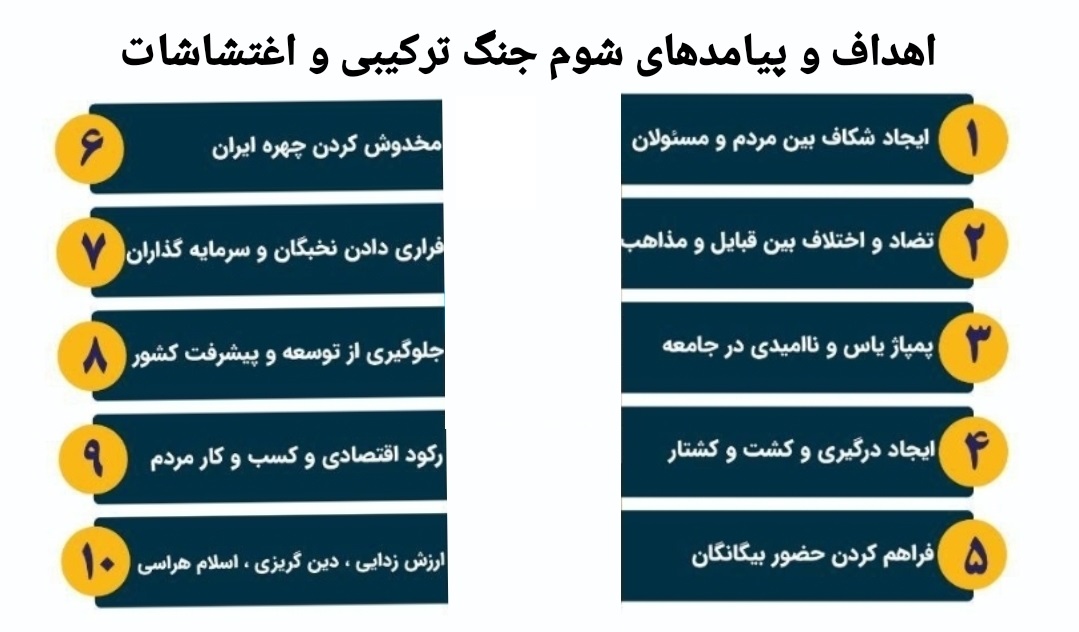 ویژگی های جنک ترکیبی اغتشاشات اخیر
اقدامات انجام شده در اغتشاشات 1401 در نوع خود منحصر  بفرد است و برخی ویژگی های آن بشرح زیر است:
طراحی و مهندسی دقیق جنگ ترکیبی سازمان ها و سرویس های اطلاعاتی دشمن و تقسیم کار ساختارمند اتاق فرمان 
جنگ رسانه ای تمام عیار علیه اصل نظام و ولایت و اجرای مدل رهبری رسانه ای و انقلاب فیک
تمرکز کانونی بر ظرفیت جوانان و استفاده حداکثری از ذهنیت ها و احساسات آنان 
هدایت و بسیج نیروهای تأثیرگذار و پرطرفدار جامعه در کمترین زمان (هنرمندان ، سلبریتی ها و...)
نوآوری در شعار و اهداف و تلاش موفق برای جلوداری زنان در تجمعات و اغتشاشات
تحرکات مسلحانه و اقدام نظامی گروه های تجزیه طلب در نقاط مرزی حساس (شمال و جنوب)
 اعلام جنگ گروه‌های هکری جهان و رخنه در برخی از راکز مهم و حساس کشور
ویژگی های جنک ترکیبی اغتشاشات اخیر
انسجام بخشی به اپوزیسیون خارج از کشور با همگرایی و رفع اختلافات و پشتیبانی رسمی دولت های غربی(سازمان مجاهدین خلق،  بقایای رژیم پهلوی و تروریست‌های تجزیه طلب ایران)
شورش جنسی و شکل گیری جبهه حمایتی پورن استارهای آمریکایی از آشوب ها  
حمایت آمریکا و اروپا از تحرکات داخلی و جنگ دیپلماسی و غیر سخت علیه ایران 
ایران هراسی و تمرکز بلوک غرب بر روی توان پهپادی ایران در رابطه با جنگ اوکراین 
تشدید تبلیغات تجزیه طلبان ایران و غعال شدن جریانات مسلّح در ۲ نقطه شمالغرب و جنوب شرق ایران 
قبح شکنی هویت دینی و ملی و ایجاد انشقاق و تفرق در صفوف مردم 
تشدید تحریم های اقتصادی و محروم کردن ایران از دستیابی به منابع ارزی و تجاری و دامن ردن به اعتصابات ورود به جنگ مسلحانه، ترور ، تخریب و شهادت مظلومانه نیروهای امنیتی و مردمی با عملیات تروریستی داعش 
تلاش برای همراه سازی اقشار مؤثر جامعه (استادان، اصناف ، دانشجویان و دانش آموزان)
تلاش برای سوار شدن بر برخی نارسائی ها و ضعف های مهم مدیریتی و اقتصادی کشور و انباشت مطالبات عمومی از طریق رسانه های عبری عربی
و....
4- چگونگی مقابله با جنگ ترکیبی
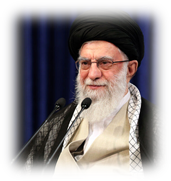 «ما هم در مقابل، بایستی حرکتمان حرکت ترکیبی باشد؛ از همه جهت بایستی تلاش کنیم.  البتّه  دفاع باید بکنیم امّا همیشه در موضع دفاعی نمیتوانیم بمانیم؛ این را باید توجّه داشت. این که من میگویم باید دفاع کنیم، خُب دفاع یک کار لازم است امّا همیشه نمیشود در موضع دفاعی ماند؛ دشمن تهاجم میکند، ما هم باید تهاجم داشته باشیم؛ در زمینه‌های مختلف؛ هم در زمینه‌های  رسانه‌ای، هم در زمینه‌های اقتصادی، هم در زمینه‌های امنیّتی. اهل فکر در این زمینه ‌ها مسئو لند؛ کسانی که اهل فکرند، ‌اهل کار و اقدامند، بخصوص مسئولان، در هر کدام از این عرصه‌ ها که میتوانند بایستی تلاش کنند و ان‌شاءالله همچنان که بر خلاف خواسته‌ی دشمن و بر خلاف گمانهای آشفته‌ ی دشمن، جمهوری اسلامی بیش از چهار دهه، با قدرت پیش رفته و روزبه‌روز بحمدالله مستحکم‌تر و ریشه‌دارتر شده، در آینده هم همین حرکت ادامه پیدا خواهد کرد؛ به نظر من و ان‌شاءالله به توفیق الهی از گذشته هم بهتر حرکت خواهیم کرد و پیش خواهیم رفت و دشمن ناکام خواهد شد؛ منتها باید هر کدام وظیفه‌ی خودمان را در هر بخشی بدانیم.» امام خامنه ای مدظلهالعالی
اقتدار و قوی شدن؛ کلید تهاجم و غلبه بر استکبار
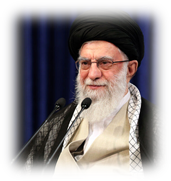 * حیات یک ملّت وابسته به تقویت مؤلّفه‌های قدرت است
اساساً حیات یک ملّت و بالندگی یک ملّت، وابسته به این است که مؤلّفه‌های قدرت و عناصر قدرت را در خود تقویت کند و آنها را در جای لازم و بهنگام، مورد بهره‌برداری و استفاده قرار بدهد. ۱۳۹۷/۰۴/۰۹

* برای رسیدن به آرمانها باید ساخت قدرت ملی را مستحکم کنیم
در پیشرفت به سمت هدفهای آرمانی، باید ساخت درونی قدرت را استحکام بخشید؛ اساس کار این است. ما اگر میخواهیم این راه را ادامه دهیم و به این سمت حرکت کنیم و این هدفها را دنبال کنیم و چشم به این آرمانها بدوزیم و پیش برویم و در مقابل این معارضه‌ها ایستادگی کنیم و صبر و توکل را به کار بگیریم، باید ساخت قدرت ملی را در درون کشور تقویت کنیم و استحکام ببخشیم. ۱۳۹۲/۰۴/۳۰

* منطقِ «قوی شدن» از قرآن گرفته شده است
کشور بایستی قوی بشود؛ قوی شدن کشور جزو هدفهای ما است. این هم از خطوطِ  اصلیِ نسخه‌ی بعثت است؛ این هم از بعثت گرفته شده؛ این هم از قرآن گرفته شده. قرآن میفرماید که «وَ اَعِدّوا لَهُم مَااستَطَعتُم مِن قُوَّة»؛ هر چه میتوانید قوّت را زیاد کنید. ۱۳۹۹/۰۱/۰۳
2- طرح سؤال از دانش پژوهان:
با توجه به بیان رهبری مبنی بر تهاجم ترکیبی علیه دشمن ، سؤال این است که راهکارهای دفاعی و تهاجمی در عرصه های مختلف چیست؟
لازم است با هدایت استاد ، در زمینه های مختلف ، مصادیق و راهکارها اقتدار نظام بیان شود و پس از دسته بندی و توسط استاد تشریح اجمالی گردد. 
استاد به عنوان پیش درآمد بحث فوری ترین راهکار و اقدام را به موضوع جهاد تبیین سوق دهد.
فهرست راه های اقتدار در تهاجم ترکیبی :
قوی شدن در معنویت و هویت اسلامی
قوی شدن درانقلابیگری و هویت انقلابی 
قوی شدن در مردمی بودن و عزت ملی
قوی شدن در فرهنگ و سبک زندگی اسلامی ایرانی  
قوی شدن با پیشرفت اقتصادی و حل مسائل معیشتی مردم
قوی شدن در پیشرفت علم و فناوری 
قوی شدن در ثبات سیاسی و وحدت ملی 
قوی شدن در پیشرفت نظامی و امنیتی 
قوی شدن در مدیریت و حکمرانی 
قوی شدن سرمایه اجتماعی در مقاومت و حفظ و حراست از نظام
و...
بخش دوم بحث : جنگ شناختی
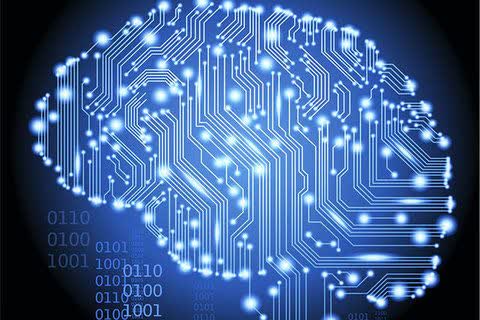 هدف جنگ شناختی
هدف جنگ شناختی در واقعا همان هدف جنگ سخت است که در نهایت از پای در آوردن حریف هدف اصلی می باشد. ولی شیوه تهاجم بسیار متفاوت است. روش عمل در نبرد شناختی مشروعیت زدایی، اعتبارزدایی، اعتمادزدایی، قداست زدایی، ناامیدسازی و ناکارآمدنمایی است، که در نهایت دشمن امیدوار است سبب رویگردانی اجتماعی و از بین رفتن سرمایه اجتماعی و نیروهای مردمی کشور شود.
جوزف نای، محقق و سیاستمدار برجسته آمریکایی، مبدع عبارت “قدرت نرم” یا Soft Power می باشد که کتب و مقالات متعددی در خصوص بکارگیری قدرت نرم در مناسبات بین المللی و کسب هژمونی جهانی نگارش کرده است. جوزف نای قدرت نرم یک کشور از سه طریق قابل تامین میداند: اول، فرهنگ آن کشور، دوم ارزش های سیاسی و سوم سیاست خارجه آن کشور.
هدف جنگ شناختی
مثال مهم از جنگ اداراکی یا شناختی
هدف جنگ شناختی، ایجاد تحول در نحوه نگرش شما به محیط پیرامون و زمینه‌سازی برای انجام کاری خاص از جانب شماست. یکی از مثال‌های جدید این نوع جنگ را می‌توان در اثرگذاری روسیه بر انتخابات امریکا در سال 2016 جستجو کرد. روسیه با انتشار اخبار جعلی در فضای سایبر و با بهره‌گیری از تکنیک‌های روانی، سعی کرد مردم امریکا را به سمت رای دادن به کاندیدای مطلوبه خود هدایت کند. گفته می‌شود روسیه با تکیه برجنگ شناختی موجب انتخاب ترامپ شده است.
برخی دیگر عقیده دارند که روسیه به طور مشخص قصد نداشته از کاندیدای خاصی حمایت کند. این گروه اعتقاد دارند هدف اصلی روسیه را آشکار ساختن ناتوانی امریکا در حراست از آرا اعلام می‌کنند.
در جنگ شناختی، جنگ روانی به شکل چندلایه اجرا می‌شود. مثلا ممکن است تبلیغات برای جلب رای مردم به گونه‌ای انجام شود که بخشی از جامعه هدف از بین برود. فرض کنید یکی از نامزدها خود را طوری مدافع حقوق جوانان معرفی کند که موجب دلسرد شدن میانسالان و سالخوردگان گردد. خوب است به این نکته نیز اشاره کنیم که جنگ شناختی به روش‌های متعدد دیگری هم انجام می‌شود. آنچه اهمیت دارد این است که بعضی از این روش‌ها، افراد فعال حاضر در ستادهای انتخاباتی را هدف می‌گیرد، در حالی که در برخی دیگر از این روش‌ها، طیف خاکستری هدف گرفته می‌شوند.
ابعاد جنگ ادراکی یا شناختی
1- در جنگ شناختی اعتقادات، نگرش‌ها و رفتار نخبگان و عامه جامعه هدف قرار می‌گیرد. به عبارت دقیق‌تر، در جنگ‌ شناختی مدیریت ادراک صورت می‌گیرد که ترکیبی از طرح‌ریزی، عملیات امنیتی، پوشش و فریب و عملیات روانی است و به تغییر و دستکاری شناخت جامعه نسبت به نظام سیاسی منجر می‌شود.
2ـ از بین بردن سرمایه‌های اجتماعی و معنوی نظام که سال‌ها با نظام همراه و همدل بوده‌اند، یکی از ویژگی‌های این جنگ است؛ برای این منظور دشمن با مستندسازی‌های پیچیده و حیله‌های رسانه‌ای زیرساخت‌های فکری و مذهبی نظام را زیر سؤال برده و اعتقادات گذشته مخاطبان را با تردید روبه‌رو می‌کند.
3ـ پیروزی در جنگ شناختی سبب می‌شود دشمن در کوتاه‌مدت توانایی اثرگذاری بر رفتارهای جامعه را به دست آورد و رفتارهای آنان را در امور سیاسی، اقتصادی، فرهنگی و حتی دیپلماتیک به سمت مورد نظر خود سوق دهد.
4ـ تغییر باورهای نظام اسلامی یکی از کارویژه‌های اصلی جنگ ادراک است که در آن باور به اسلام، باور به کارآمدی نظام اسلامی و باور به امکان تداوم نظام اسلامی هدف قرار می‌گیرد و حتی با روش‌های پیچیده درصدد بر می‌آید دوستان انقلاب را نسبت به آینده ناامید و مأیوس کند!
حمله به منبع ادراک به کمک اسلحه اطلاعات ، اساس جنگ شناختی را تشکیل می‌دهد و راهکار مقابله با آن نیز دفاع از منبع ادراک با راهبرد تبیین است؛ در چنین وضعیتی، سانسور و سکوت نمی‌تواند به حل مسائل و مشکلات کمک کند؛ بلکه  کار جهادی برای تبیین با توانمندی های لازم  باید در دستور کار قرار دهیم.
بخش سوم بحث: جهاد تبیین
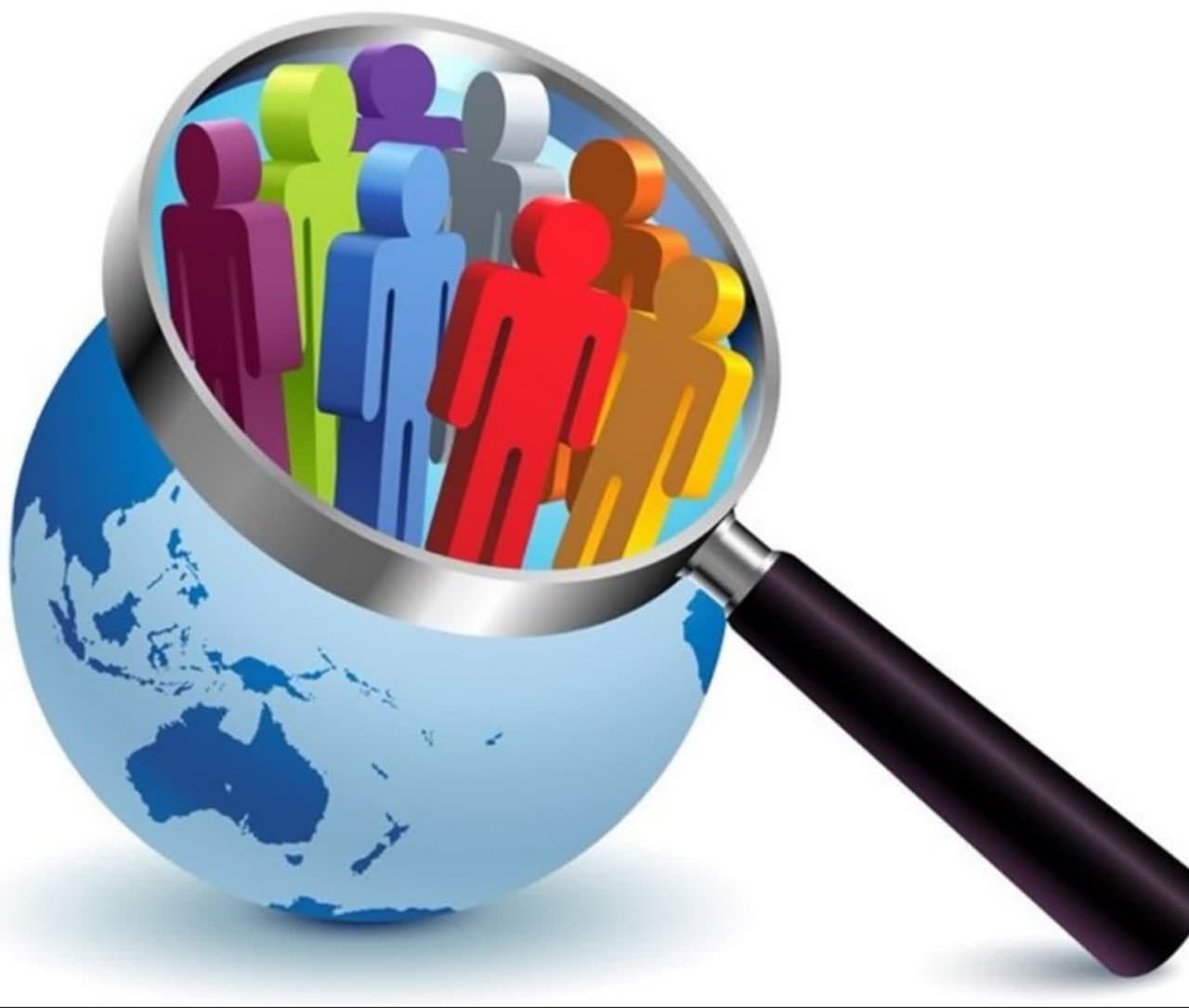 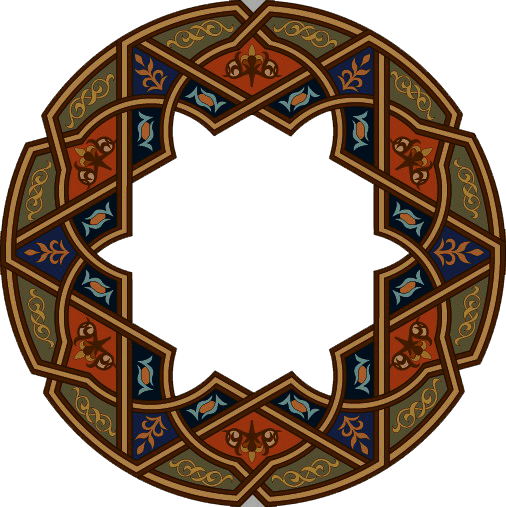 معنـای جـهاد
زندگی یعنی مبارزه
* مستمرّ و پیوسته
* با تمام توان
تلاشی است
مبارزه
معنـای جـهاد
* در تقابل با دشمنِ جریان حقّ
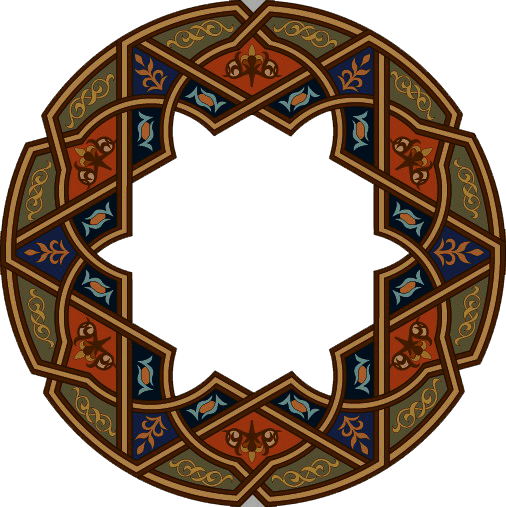 * همه جانبه و هوشمندانه
* مخلصانه و برای رسیدن به هدف الهی
عرصه‌های مختلف و متنوّع
نظامی، علمی، اقتصادی، فرهنگی، تبلیغاتی، مطبوعاتی، سیاسی، عمرانی، مدیریتی و...
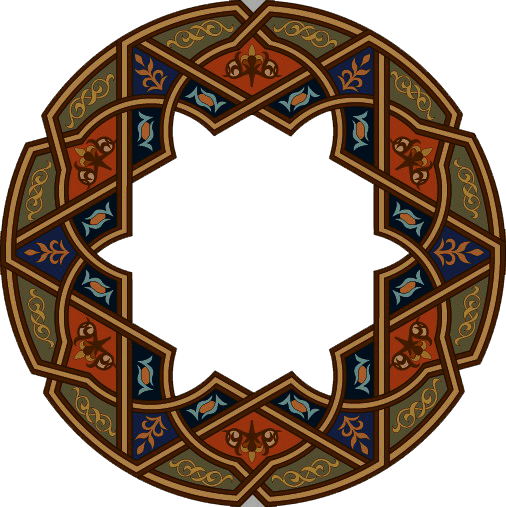 چرا جهاد تبیین؟
هدف دشمن از جنگ نرم
چرا جهاد؟
در حال جنگ نرم هستیم.
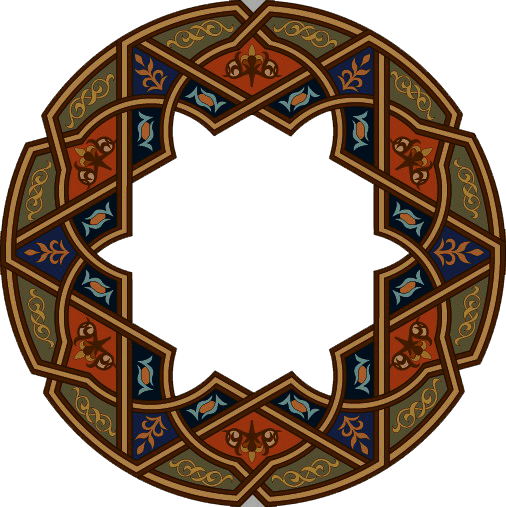 چرا تبیین؟
وارونه نشان دادنِ
واقعیّات
قطع کردن
زنجیرۀ تواصی
اساس روشِ اسلام و انقلاب است.
معنای تبیین: بیان حقیقت و از بین بردن غبار جهالت و تحریف از اذهان
تبیین: بیان کردن، روشنگری؛ امروز روشنگری لازم است. سعی کنید ذهنها را با عمق‌یابی، به اعماق حقایق و مسائل برسانید. ( ۱۳۹۵/۰۳/۰۳ )
تبیین اساس کار ما است. ما با ذهنها مواجهیم، با دلها مواجهیم؛ باید دلها قانع بشود. اگر دلها قانع نشد، بدنها به راه نمی‌افتد، جسمها به‌کار نمی‌افتد؛ این فرقِ بین تفکّر اسلامی و تفکّرات غیر اسلامی است. (۱۳۹۵/۰۴/۱۲)
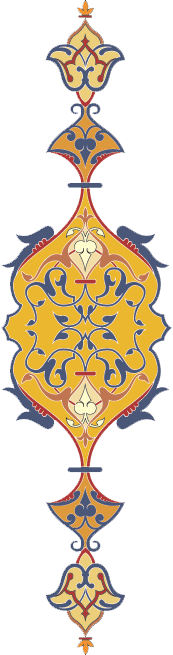 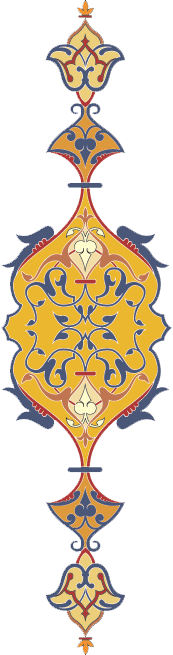 جهاد تبیین: یکی از جهادها هم جهاد فکر است . چون دشمن ممکن است ما را غافل کند، فکر ما را منحرف سازد و دچار خطا و اشتباهمان گرداند؛ هر کس که در راه روشنگری فکر مردم ، تلاش بکند ، از انحرافی جلوگیری نماید و مانع سوء فهمی شود ، از آنجا که در مقابله با دشمن است، تلاشش جهاد نامیده می شود. (1375/03/20)
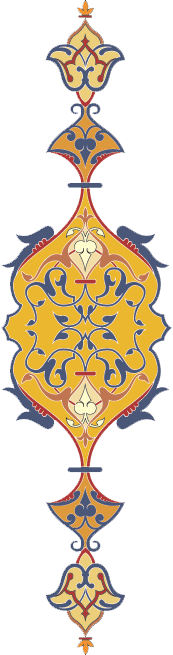 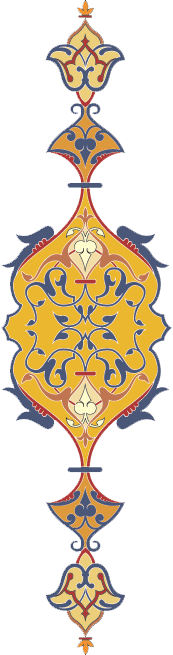 3- طرح سؤال از دانش پژوهان:
پس از تشریح مفهوم جهاد تبیین ، اولین سؤال مورد بحث ، چرائی وجوب ، فوریت قطعی بودن جهاد تبیین است.
انقلاب در مقطع کنونی با چه نظام مسائلی مواجه است که ضرورت دارد برای تبیین جهادی وارد میدان شویم . 
مبتنی بر بیانات رهبر معظم انقلاب ، برخی چالش های فراروی نظام و مواجهۀ انقلاب با دو گانه های سرنوشت ساز توسط استاد ترسیم شود .
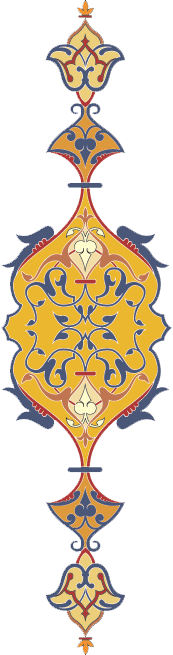 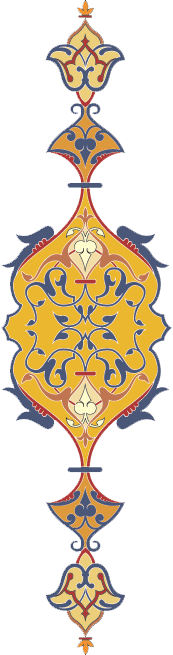 چرائی جهاد تبیین
پیچیدگی ، شدت و وسعت عملیات روانی دشمن وجلوتر بودن و حرکت تأثرگذار در جنگ روایت ها
تلاش همه جانبه دشمن برای رخنه در ایستادگی و گفتمان مقاومت در صفوف ملت
ضعف در تحکیم  مبانی دینی و انقلابی و بهره گیری درست منابع وحی و عترت 
سیاه‌ نمایی‌ها، نفرت پراکنی ‌ها، یأس آفرینی‌ ها، تشویش‌ ها و اعتمادزدایی‌ ها از نظام اسلامی
تحریف ، قلب حقائق و وارونه جلوه دادن واقعیت های مبانی و تاریخ انقلاب، دستاوردهای کنونی و آینده وضع کشور
غفلت ازرفع شبهات ذهنی و فکری سرمایه اجتماعی و قشر جوان در مقاطع تحصیلی و دانشگاهی 
تصرف افکار ، اندیشه و الگو سبک زندگی بخشی از نیروهای مولد و جوان جامعه
خنثی سازی  القائات دشمن در ناکارآمدی نظام و کشور برای خروج از موانع و بن بست ها(احتمالی)
ضعف مسئولیت پذیری ، توانمندی فکری ، روشی و مهارتی اقشار خاص در روشنگری اقشار جامعه 
ضعف در برنامه سازی و ایجاد تشکل های مردم نهاد و رشد نیروهای مردم پایه وبسیجی 
ضعف فرصت سازی در بهره گیری از فضای مجازی و شکل دهی شبکه های اجتماعی مؤثر
 و...
الزامات نقش آفرینی  در جهاد تبیین
4- طرح سؤال از دانش پژوهان:
پس از تشریح محوری ترین راهکار جهاد تبیین ، سؤال مورد بحث ، الزامات رزمندگان و جهادگران تبیین است.
با توجه به فوریت و واجب عینی بودن جهاد ، فراهم شدن زمینه های نقش آفرینی مؤثر متناسب با جنگ ترکیبی به بحث گذاشته شود.
 پس از جمع بندی نکات مهم و مرتبط با الزامات توسط دانش پژوهان ، مهمترین کار کارگاهی به توانایی های علمی ومهارتی اختصاص یابد .
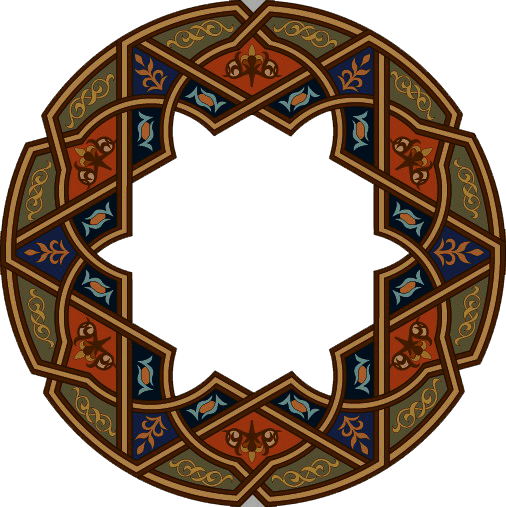 ارکان توانمندی برای جهاد تبیین
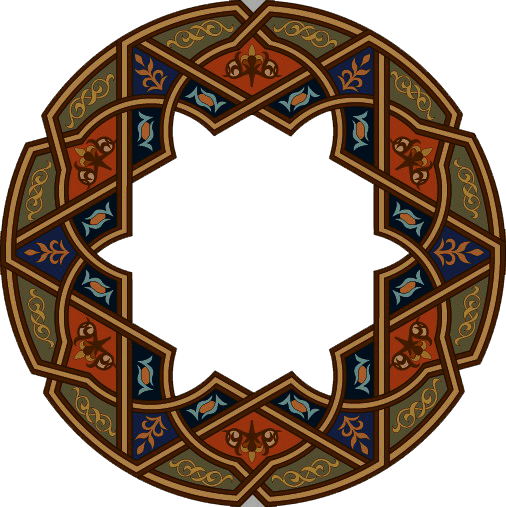 1- معرفت افزایی گفتمان ولایت(اندیشه امامین انقلاب)
یکی از مهمترین الزامات انجام جهاد تبیین ، آشنایی با اندیشه امامین انقلاب است. که برای تسلط بر گفتمان ولایت ضرورت دارد با مطالعه جهت گیری های محوری و مهم در عرصه های فکری ، علمی ، تربیتی ، فرهنگی ، اجتماعی ، سیاسی ، اقتصادی ، دفاعی و امنیتی  و... ، چارچوب تحلیل خود را تعیین نمود . 
در این رابطه با هدایت و راهنمایی استاد ، دانش پژوهان مؤظف شوند که اصول و شاخص های مکتب امامین انقلاب را در برخی عرصه تهیه نموده و در جلسه بعدی ارائه کنند .
در این رابطه به عنوان برخی از اصول مکتب امام خمینی (ره) در کلام رهبری تشریح شود:
2- مهارت افزایی سواد رسانه
یکی دیگر از الزامات جهاد تبیین سواد رسانه است . سواد رسانه  دستیابی به مجموعه از مهارت هاست که به کمک آن می توانیم به درستی از شبکه های اجتماعی استفاده کنیم و به تجزیه و تحلیل دقیق اطلاعات بپردازیم.
اگر سواد رسانه را به صورت یک هرم فرض کنیم که طبقات پایین آن گسترده‌تر و به نوعی پیش‌نیاز طبقات بعدی است و هر چه بالاتر می‌رویم هم، افراد کم‌تری سواد آن طبقه را دارند
طبقات سواد رسانه
طبقه‌ اوّل: سواد دیجیتال= شنایی با ابزارهای دیجیتال و مهارت‌های کار کردن با آن‌ها
طبقه‌ دوّم: سواد رسانه= داشتن توان تفکر و تحلیل پیام‌های رسانه‌ای
طبقه‌ سوّم: رفتار رسانه‌ای= قدرت انتخاب و تفکیک درست رسانه های مخرب و غیر مخرب
طبقه‌ چهارم: تولید رسانه‌ای=تبدیل شدن به تولیدکننده رسانه ای بجای مصرف کننده 
طبقه‌ پنجم: شناخت جریان های رسانه ای = واکنش آگاهانه، هوشمندانه و فعالانه در برابر آنها
مهارت های سواد رسانه
از مهمترین طبقات هرم، سواد رسانه است . مفاهیم سواد رسانه‌ای به سه سطح عمومی، متوسط و پیشرفته تقسیم می‌شوند. در سطح عمومی افراد یاد می‌گیرند چگونه رسانه‌ها آن‌ها را تحت‌تأثیر قرار می‌دهند. در سطح متوسط مفاهیم رسانه را معنا می‌کنند و در سطح پیشرفته تعامل جامعه و سواد و رسانه را در ایجاد تغییرات ارزیابی می‌کنند. 
سواد رسانه‌ای یک مهارت اساسی در عصر دیجیتال است. به‌طور‌کلی سواد رسانه با ما کمک می‌کند تا:
یاد بگیریم که انتقادی فکر کنیم.
یک مصرف‌کنندۀ هوشمند باشیم.
دیدگاه افراد را تشخیص دهیم.
مسئولیت رسانه‌ای ایجاد کنیم.
نقش رسانه‌ها را در فرهنگمان مشخص کنیم.
هدف نویسنده را بفهمیم.
سواد رسانه ای چه مهارت هایی را به ما می آموزد؟
سواد رسانه ۶ مهارت زیر را به ما می‌آموزد:
1- درک درست پیام‌های رسانه؛
2- ارزیابی و تشخیص چیزی که رسانه‌ها قصد ایجاد آن در باور مردم را دارند؛
3- توان تشخیص تعصبات ، دروغ‌های و روایت های جعلی رسانه‌ها؛
4- کشف پشت پرده و داستان‌های پنهان در خبرها؛
5- ارزیابی رسانه‌ها با تجربیات، باورها و ارزش‌های خود؛
6- طراحی و ایجاد پیام‌های رسانه‌ای خود.
الگوی بومی مهارت 5 گانه سواد رسانه
نخستین مهارت: رژیم مصرف رسانه‌ای، حد و اندازه استفاده درسنین مختلف ، در خانواده در سازمان و... 
مهارت دوم: سواد رسانه‌ای تفکر نقادانه
مهارت سوم: رعایت اصول اخلاقی و فقهی 
مهارت چهارم: تجزیه و تحلیل محتوا
مهارت پنجم: تولید محتوای مفید و جذاب
5- طرح سؤال از دانش پژوهان:
استاد محترم با کمک دانش پژوهان ، چند نمونه تمرینی را برای بکارگیری مهارت های سواد رسانه ای ، ارائه نمایند.
از افراد بخواهد نمونه و مصادیقی از فریب رسانه ای خبری را با تجزیه و تحلیل ارائه نمایند. 
به زبان ساده فریب کاری رسانه‌ای به مجموعه‌ای از تکنیک‌ها گفته می‌شود که هدف از پیاده‌ سازی آن‌ها، ساختن تصوری در ذهن مخاطب است که با منافع دست‌کاری‌ کنندگان هم سویی و سازگاری دارد.
استفاده از تاکتیک‌های خبری به منظور فریبکاری مخاطبان، ترور تصویری، تاکتیک القاء نظر با استفاده از چیدن عکس، تاکتیک عکس‌های جعلی اخبار جعلی، دست‌کاری زمینه‌های عکاسی، ارائه اطلاعات غلط و متناقض، مخفی کردن بخش مهمی از پیام و عدم ارائه اطلاعات تکمیلی در رسانه از جمله روش‌های فریبکاری در رسانه است که افراد برای پیشبرد اهداف سو شان از آن استفاده می‌کنند.
3- مهارت اقناع سازی و متقاعد سازی
اقناع، فرايندي ارتباطي است كه هدف آن نفوذ در گيرنده پيام است، به اين معني كه يك پيام ترغيبي يك نظر يا رفتار را به شكلي داوطلبانه به گيرنده ارائه مي‌دهد و انتظار مي‌رود كه اين پيام در مخاطب يا گيرنده پيام مؤثر واقع شود. «نفوذ» و «اقناع»، از مفاهيمي هستند كه بسيار به هم نزديكند. 
متقاعدسازي‌، فرآيندي‌ است‌ كه‌ از خلال‌ آن‌ مي‌كوشيم‌ نگرش‌ ديگران‌ را تغيير دهيم‌ و به‌ تعبير ساده‌تر به‌ مفهوم‌ كوشش‌ براي‌ تغيير نگرش‌ است‌.
مهندسی متقاعد سازی
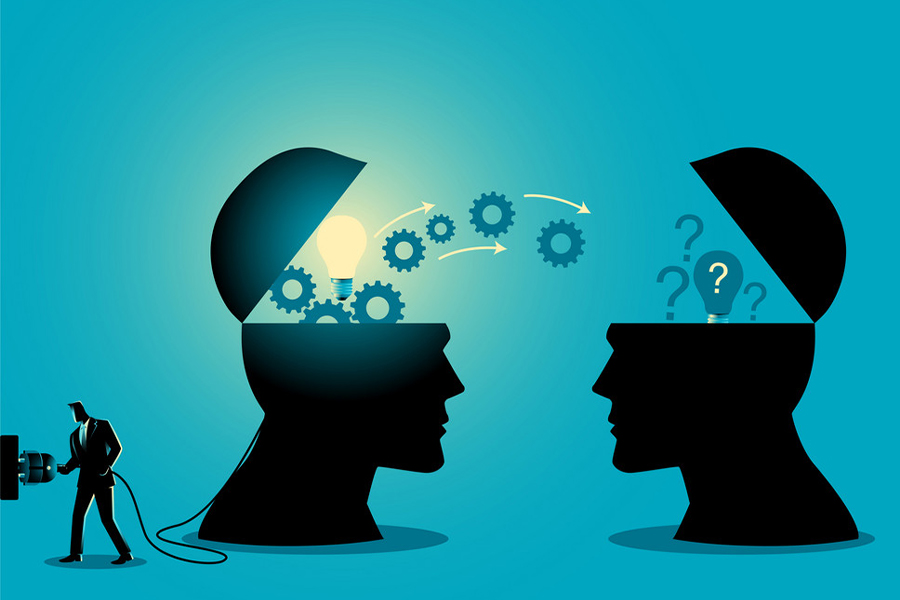 مهندسی متقاعد سازی سه مرحله دارد:
پیش از متقاعد سازی
حین متقاعد سازی
پس از متقاعد سازی
در مهندسی متقاعد سازی، شما مانند یک مهندس خبره، متقاعد سازی افراد را طراحی، پیاده‌سازی و اجرا می‌کنید.
20 تکنیک متقاعد سازی
1- آگاهی از مخاطب و تجربه مشترک (چه یافتن اشتراکات و چه ساختن اشتراکات)
۲ – شکار فرصتها
۳ – ارتباط صمیمی در برخورد اول(مدیریت اولین ارتباط )
۴ – تفکیک و تقسیم موضوعات
۵ – انعطاف و عقب نشینی آبرومندانه در روش ها 
۶– تشویق کردن و ابراز محبت (مثل تصدیق و تایید و تحسین و حمایت و استفاده از کلمات (درست است)، (بله)، (صحیح است)، (آفرین)، (کاملا موافقم))
۷– سازگاری و ایجاد فضای مناسب (انتخاب روز مناسب، ساعت مناسب، مکان مناسب، رنگ بندی مناسب فضا، نورمناسب و پذیرایی مناسب)
۸ – تفاهم و تعهد اولیه و مداومت و استمرار 
۹ – قدرت (ناشی از شهرت، محبوبیت عمومی ، درجه ، علم و تحصیلات، ارتباطات و اعتبار)
۱۰ – دعوت به حضور در تشکل ها (عضویت در گروه ها و هیئت ها و... )
20 تکنیک متقاعد سازی
۱۱ – مدیریت حواس و احساسات مخاطب (برانگیختن واکنش های احساسی، بیان سرگذشت ها و داستان ها)
۱۲ – مدیریت نقاط ضعف(منکر نقاط ضعف نباشیم و ایجاد ضعف بیشتر جلوگیری می کند)
۱۳ – دشمن مشترک (ایجاد یا شناسایی دشمن مشترک )
۱۴ – مهارت گوش دادن
۱۵ – تاثیرگذاری کلامی ( تلفظ صحیح و آهنگ کلمات، تلفظ صحیح آواها، قدرت مکث، تمرکز مناسب، خروج صدا از حنجره و افزایش دایره لغات )
۱۶ – موقعیت سازی تأثیرگذار(ایجاد فرصت در محیط افراد و به سراغ افراد رفتن )
۱۷ – همراه شدن با روایت مخاطب بجای روایت خود 
۱۸ – مدارا و فرار از دام تقابل و نزاع و سرزنش
۱۹ – توجه به نیازها و انگیزه های مخاطب
۲۰ –اخلاق مداری
6- کار تمرینی لیگ مناظره دانش پژوهان:
استاد محترم با کمک دانش پژوهان ، چند نمونه تمرینی را برای بکارگیری مهارت های سواد رسانه ای ، ارائه برای تمرین توان متقاعد سازی افراد ، استاد با طرح یک موضوع چالشی (موضوع روز جامعه) و تعیین 2 یا چند نفر موافق و مخالف ، زمینه مباحثه و مناظره افراد در یک موضوع را فراهم می کنند و سایر افراد به توان اقناع سازی و استفاده از تکنیک ها  امتیاز می دهند .
مناسب است استاد محترم نیز یکی از شبهات پرتکرار و پاسخ اقناعی را ارائه کند و افراد نیز برای غنی سازی پاسخ مشارکت داشته باشند .
4- ایجاد کانون تولید محتوا و پاسخ به شبهات
یکی از مهمترین مهارت های مورد نیاز در جهاد تبیین ایجاد کانون تولید محتوا و پاسخگویی بروز شبهات مطرح می باشد . این امر به دلائل زیر ضروری می باشد:
شناخت مخاطبان ، ذهنیات و علائق و سبک رفتاری آنان
رصد بموقع جهت گیری ها و ترفندهای محتوایی دشمن 
تشکیل شبکه مغزافزاری برای تهیه مناسب محتوای مفید و اقناعی
پیام رسانی و خنثی سازی بموقع از طریق گروه های و تشکل های فعال
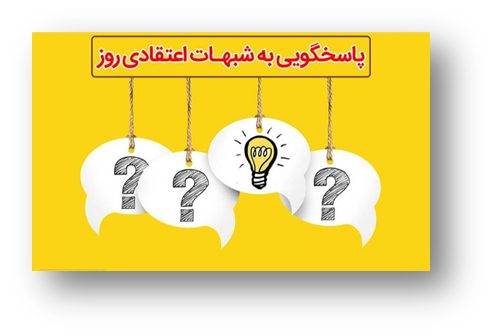 4- کانون تولید محتوا و پاسخ به شبهات
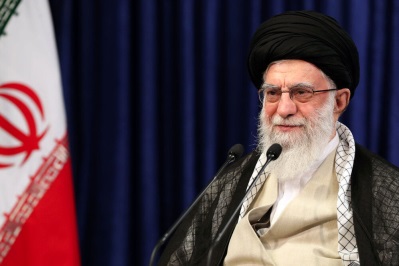 جهاد تبیین را جدّی بگیرید، شبهه‌زدایی از ذهن مخاطبین را جدّی بگیرید. شبهه از جمله‌ی چیزهایی است که عرض کردیم مثل موریانه است؛ دشمن به این موریانه‌ها دل بسته. شبهه ویروس است، مثل همین ویروس کرونا؛ وقتی که وارد شد، خارج شدنش مشکل است، جزو بیماری‌های مسری هم هست، سرایت هم میکند.
5- عمل تشکیلاتی و کنشگری
در جهاد تبیین ضرورت دارد همه دلسوزان و پیشگامان عرصه های مختلف به صورت جبهه ای ، متحد و متفق وارد میدان شوند . کار تشکیلاتی آثار و فوائد بسیاری دارد :
امکان مدیریت و تقسیم کار بین افراد به تناسب قابلیت ها فراهم می شود 
زمینه هم اندیشی و هم فکری برای یافتن راه حل  ها ایجاد می شود .
روحیه عمل انقلابی و جهادی برای حصول اهداف تقویت می شود .
قدرت فراگیری و تأثیر و نفوذ فعالیت ها افزایش می یابد. 
زمینه حرکت هم افزا و تعامل با تشکل های دیگر فراهم می شود .
 زمینه جذب مخاطب و جامعه هدف تقویت می شود .
جلوی کاری های ضعیف ، تکراری و موازی گرفته می شود . 
 و  ...
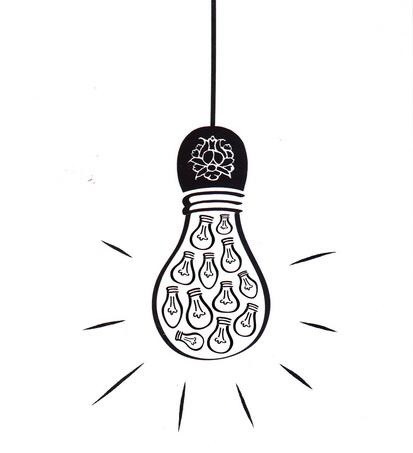 5- عمل تشکیلاتی و کنشگری
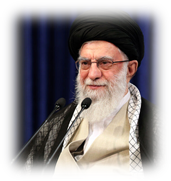 رهبر معظم انقلاب اسلامی حضرت آیت الله العظمی خامنه ای مد ظله العالی درباره ضرورت فعالیت تشکیلاتی می فرمایند :« تشکیلات یکی از فرایض هر گروه مردمی است که یک هدفی را دنبال می کنند.
تشکیلات یعنی نظم ، یهنی تقسیم وظائف ، یعنی ارتباط و اتصال و زنجیره ای کار کردن ؛ این معنای تشکیلات است. این چیزی است که نه فقط بد نیست؛ بلکه یک چیز خوب و بلکه یک چیز ضروری است. هیچ کاری در دنیا بدون تشکیلات پیش نمی رود. انقلاب اسلامی ایران هم بدون تشکیلات پیش نرفت و پیروز نشد.
طبیعی است که اساس کار تشکیلات است. شکی نیست که تا تشکیلاتی نباشد ، هیچ چیزی بر اساس آن نمی شود بنا کرد؛ لیکن در ایجاد تشکیلات نباید خیلی معطل ماند.
بدون سازماندهی ، بدون تشکیلات ، مدیریت امکان ندارد و کار هم پیش نمی رود. نخیر ، بنده معتقد به نظم سازمانی هستم ؛ اما معتقدم که این نظم سازمانی نباید ما را از هویت خودمان خارج کند.»
6- طرح سؤال از دانش پژوهان:
با توجه به رسالت پاسداری مهمترین سوال این است که در تهاجم ترکیبی علیه دشمنان و اولویت جهاد تبیین ، ما پاسداران چه مسئولیت ، تعهد و  وظائفی را  عهده دار هستم ؟ با هدایت استاد افراد پاسخگو باشند . 
سؤال بزرگ ؟
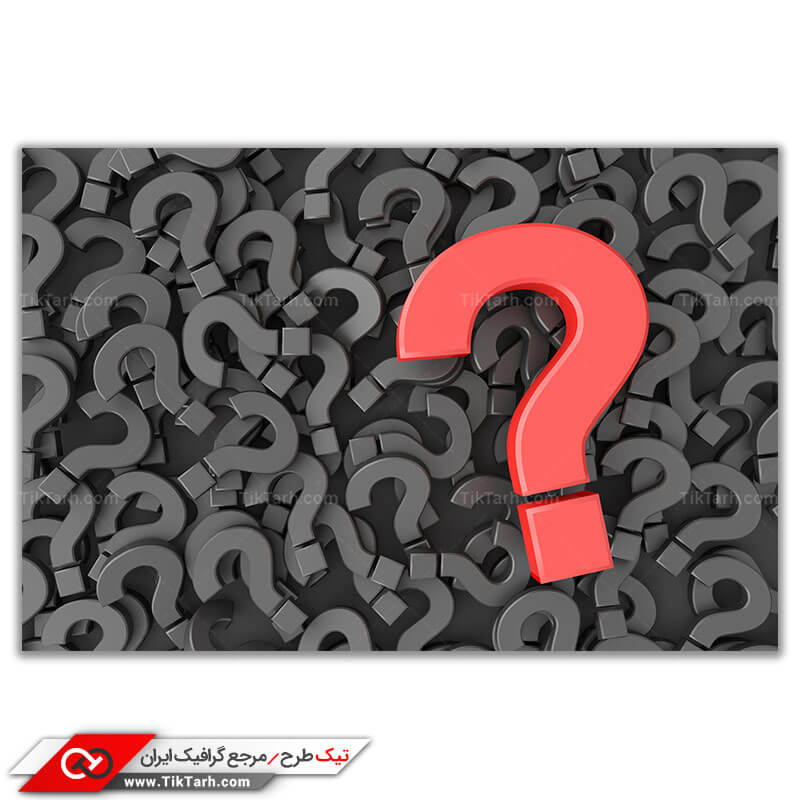 مسئولیت ها و تعهدات
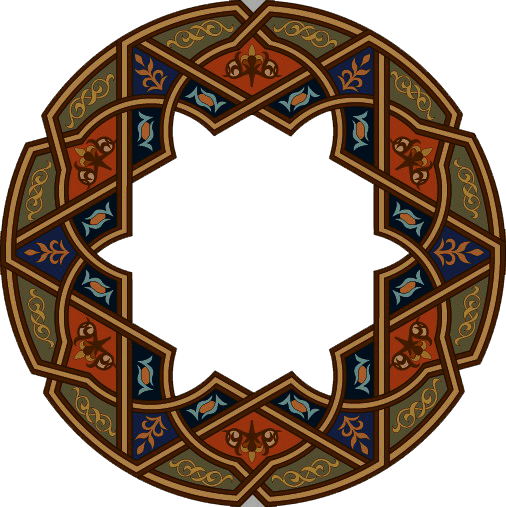 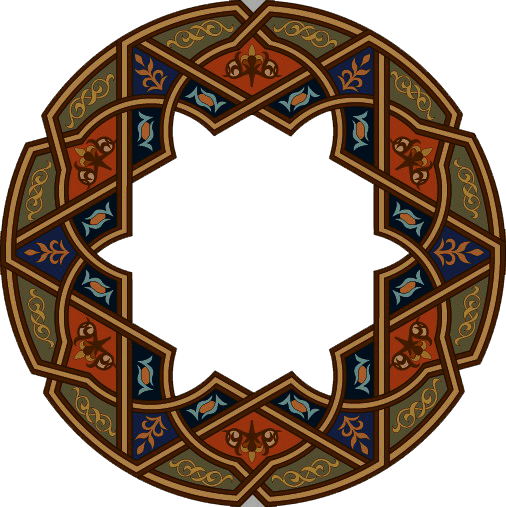 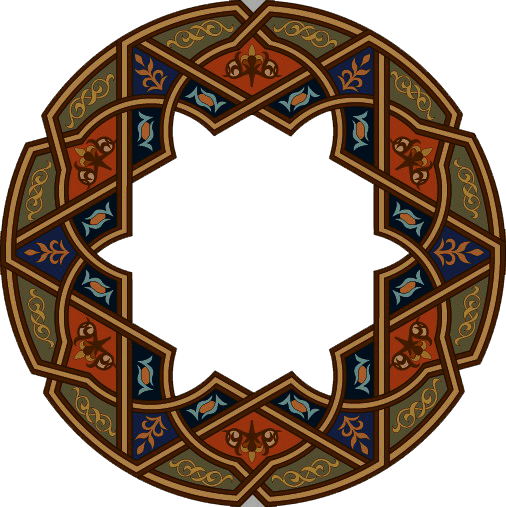 شورای عالی انقلاب فرهنگی
صدا و سیما
سازمان بسیج
حوزه‌های علمیه
نهاد رهبری در دانشگاه‌ها
ستاد نماز جمعه
سازمان تبلیغات اسلامی
سازمان امور مساجد
و ...
وظیفه‌ی نهادهای حاکمیتی
علاوه بر تبیین
گفتمان‌سازی و
جریان‌سازی اجتماعی
تشکیل قرارگاه ملّی جهاد تبیین
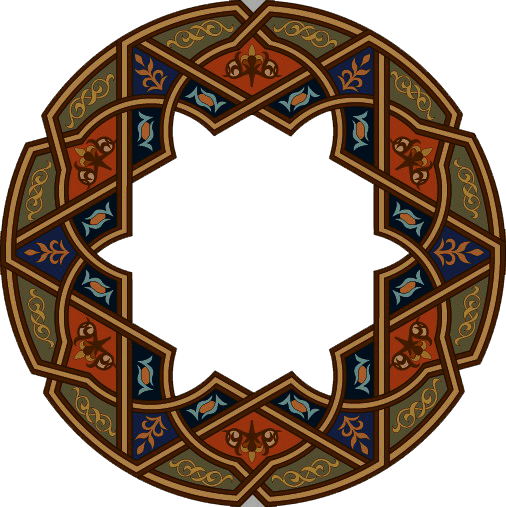 با تنوع ماموریت‌ها
شبکه‌سازی سازمان‌ها با یکدیگر
جریان‌سازی اجتماعی
بیان اولویت‌های تبیینی
رصد مسائل نیازمند تبیین
شبکه‌سازی زیرمجموعه‌های سازمان
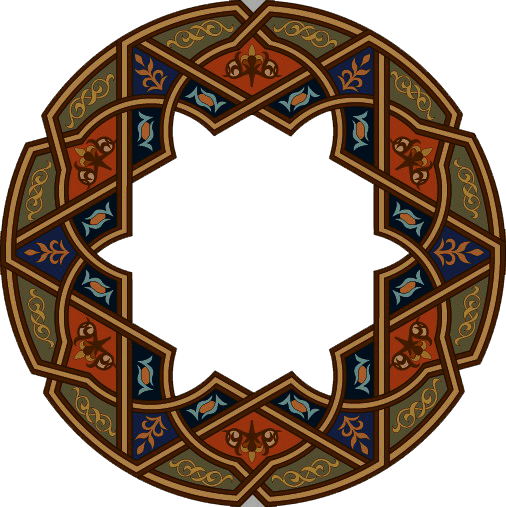 پاسداران ، آحاد بسیجیان ، بسیج دانشجویی، طلاب و ...
انجمن‌های اسلامی دانشگاه‌ها
گروه‌های تبلیغاتی طلاب
سخنرانان و مداحان
اساتید حوزه و دانشگاه‌ها
فعالان مجازی پرمخاطب
هیئات
و ...
وظیفه‌ی حلقه‌های میانی
علاوه بر تبیین
گفتمان‌سازیِ جهاد تبیین در میان آحاد مردم
اقدامات مؤثر تشکیلاتی برای جریا نسازیِ اجتماعی
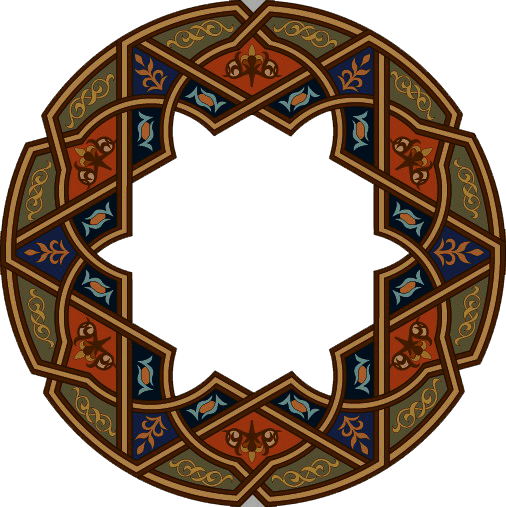 با انواع شیوه‌ها و ابزارها
حلقه‌های معرفتی
بیان اولویت‌های تبیینی
اجتماعات و جلسات عمومی
ارتباط چهره به چهره با مخاطب
هیئات اندیشه‌ورزی
مهمترین مصادیق   تبیینی
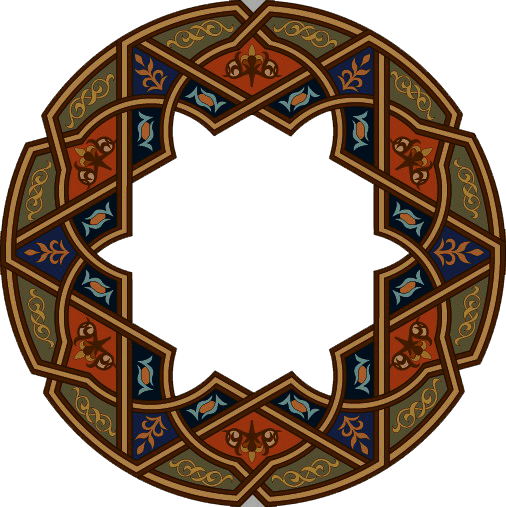 مهمترین موضوعات نیازمند تبیین
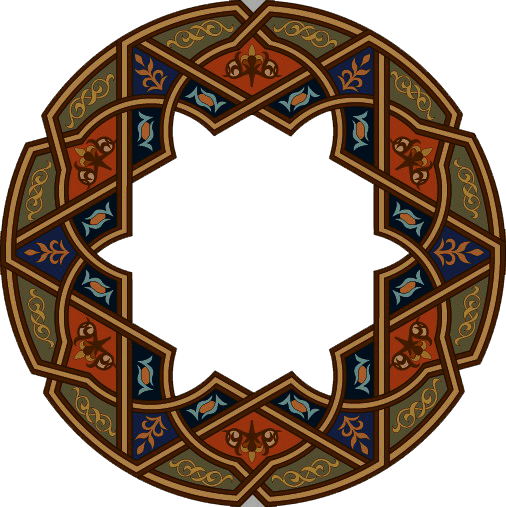 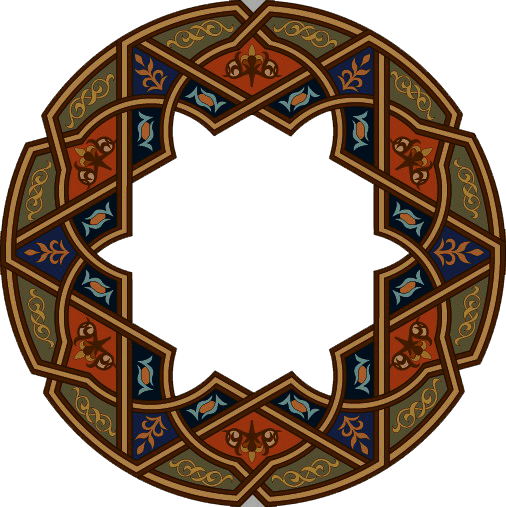 موضوعات نیازمند تبیین : 1- مبانی و معارف دین
مبانی اعتقادی
اسلام
اسلام ناب
محمّدی(ص)
مهدویّت
مردم سالاریِ
دینی
حاکمیت دین در
همۀ عرصه های
زندگی
سبک زندگی اسلامی ایرانی
اصالت
خانواده
امر به معروف
و نهی ازمنکر
عدالت
اجتماعی
اهداف و
آرمانهای
انقلاب
ایّام الله
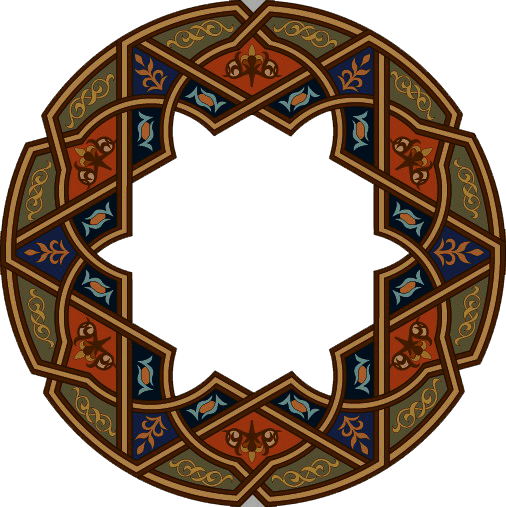 نماز
ارزش کار و
کارگر
مقابله با
خرافات و
بدعت
وجدان کاری
و انضباط
اجتماعی
فرهنگ
شهادت و
ایثارگری
مسائل زنان
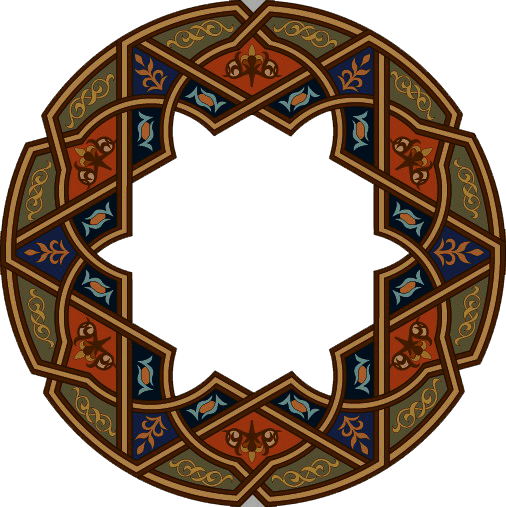 موضوعات نیازمند تبیین : 2 . اصول اساسی انقلاب
شخصیّت و خطّ امام(ره)
هویّت ملّی
دستاوردهای
انقلاب
اندیشه
مقاومت
باور به
آیندۀ روشن
پیشرفت
اتحاد و
پرهیز از
اختلاف
دشمن شناسی
قانون
اساسی
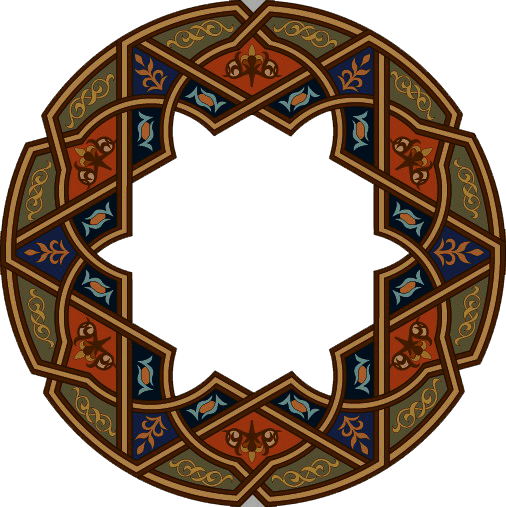 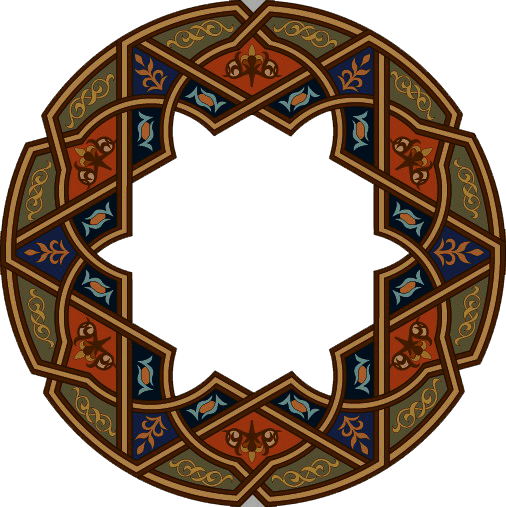 موضوعات نیازمند تبیین : 3 . مسائل مهمّ انقلاب
اقتصاد
مقاومتی
مسئله
فلسطین
جمعیت و
تکثیر نسل
خطّ میانۀ
انقلابی گری
مسئله
مذاکره با
آمریکا
انتخابات
سند تحوّل
آموزش و
پرورش
تکیه بر توان
داخلی
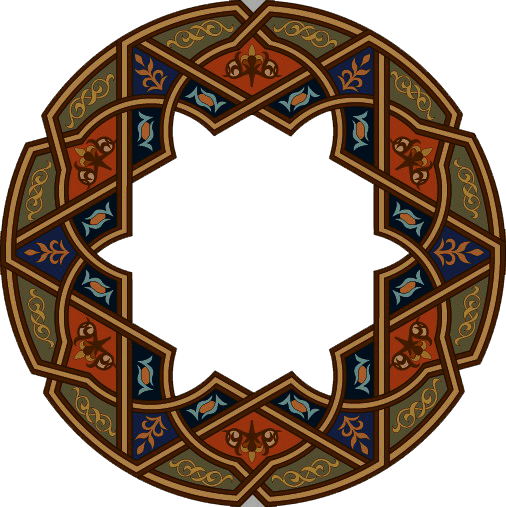 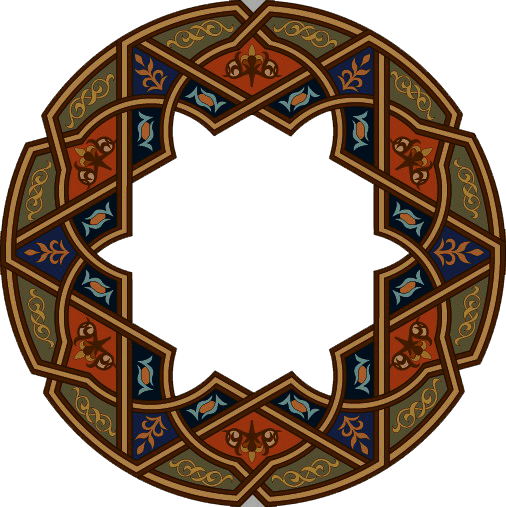 موضوعات نیازمند تبیین : 4 . واقعیّت ها
حوادث
واقعه
مرحله ای که در آن هستیم
جنایات
پهلوی
تاریخ
مشروطه
واقعیّت های
کشورو
منطقه
ظرفیت های
نظام و انقلاب
خطرنفوذ
دشمنی ها و
موقعیت دشمن
تجربه های
تاریخی
سیرۀ شهدا
موانع
پی شروی
انقلاب
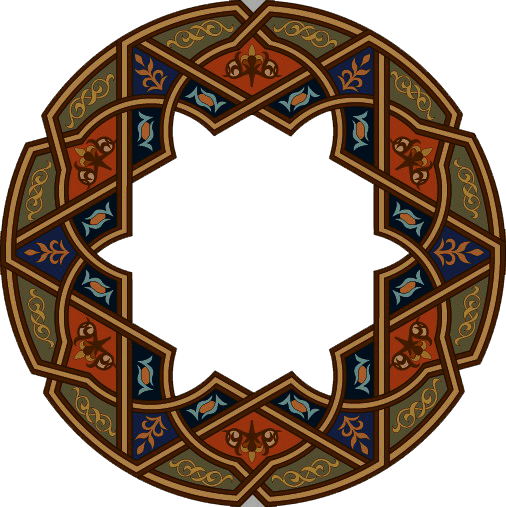 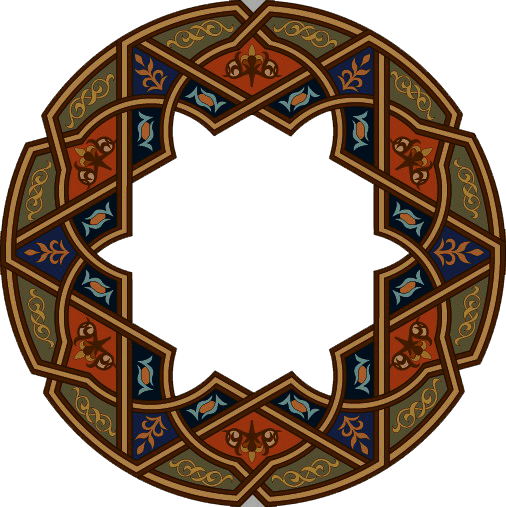 مسئله‌ی فوری امروز
امید به
آیندۀ روشن
و تلاش برای
تحقّق آن
* پلید ی های رژیم منحوس ستمشاهی
*دستاوردهای انقلاب و کارآمدی نظام
روایت درستِ
واقعیّت ها
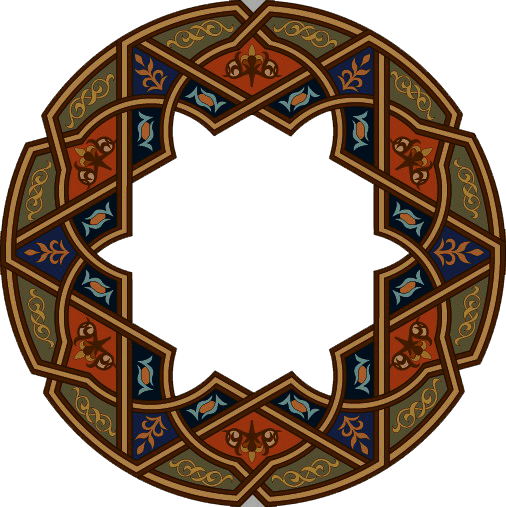 نتیجه
* ظرفیت های کشور، نظام و انقلاب
* موقعیّت دشمن و افول قدرتش
* مخلصانه و برای رسیدن به هدف الهی